Slätta SK F05/06
Föräldramöte 2020-04-05
Säsongen 2020
Corona
Laget
Tränare
Spelarutbildningsplan
Spelformer
Förhållningssätt mellan spelare
Träning
Seriematcher
Cup
Uppgifter till föräldrar
Diverse
Corona – covid-19
Vi följer rekommendationer från SvFF och DFF samt Slätta SK. För aktuell information, se DFFs (http://dalafotboll.nu) och Slättas hemsidor, det kan ändras snabbt!
Seriespel framflyttat till obestämt datum
Träningsmatcher är tillåtna om direktiv från FHM följs (2020-04-06)
Träningsverksamhet fortsätter (2020-04-03)
Allt det vi presenterar kan förändras då det råder mycket osäkerhet just nu

VIKTIGT! Vi skall alla följa vad Folkhalsomyndigheten rekommenderar:
Är man minsta sjuk så stannar man hemma
48 timmar symptomfri gäller
Man dricker bara ur sin egen vattenflaska
Mer finns på deras hemsida: https://www.folkhalsomyndigheten.se/smittskydd-beredskap/utbrott/aktuella-utbrott/covid-19/skydda-dig-och-andra/
Laget
Tränare
Åsa Hanaeus - asa@gvt.se
Anna Linh - annalinh@hotmail.com
Zandra Zättlin - zandra.zattlin@gmail.com
Lars Fellbrink - lars.fellbrink@gmail.com
Michael Bridgeman – michael.bridgeman@columbusglobal.com
En till?!
Spelarutbildningsplan
Ur Slättas Spelarutbildningsplan file:///D:/H%C3%A4mtade%20Filer%20Chrome/Slatta-Sportklubbs-Spelarutbildningsplan%20(1).pdf
”Långsiktig utveckling - Målet är att forma en lärandemiljö som utvecklar spelaren och ger förutsättningar för ett livslångt lärande och en aktiv livsstil. Vår spelarutbildningsplan utgår från Svenska Fotbollförbundets Spelarutbildningsplan. Vi vill att ”Så många som möjligt, så länge som möjligt” ska vilja spelar fotboll. Det betyder att vi har en långsiktighet i vårt förhållningssätt till verksamheten. Så många som möjligt ska uppleva fotbollsglädje i sitt utövande.”
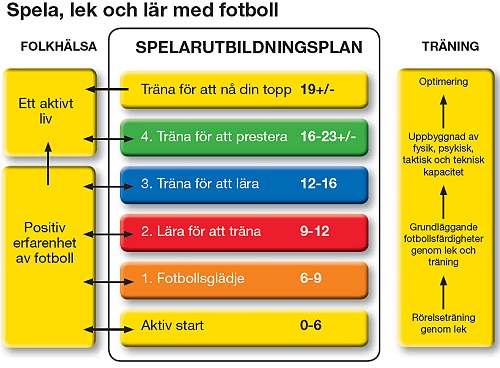 Redo för att ta större språng i utvecklingen. 
Mot slutet av perioden öka träningsmängd och 
     fokus.
Även om spelaren börjar bli relativt duktig på vissa moment 
     återstår mycket träning och insamlande av erfarenhet för att bli   
     riktigt bra. 
Det är fortsatt viktigt att fokusera på prestation – att vinna matcher är underordnat. 
Många spelare slutar under den här perioden. Detta minimeras genom långsiktigt och systematiskt arbete med spelarutbildningsplaner, bra organisation och socialt stöd.
Den fysiska grundträningen är viktig och fysiska moment ska integreras i fotbollsträningen i övningar med få upprepningar – lite men ofta. 
Figuren visar hur de fysiska kvaliteterna bör prioriteras (1=hög prioritet)
Spelformer
Spelformen (stor) 9 mot 9
Spelformen 11 mot 11
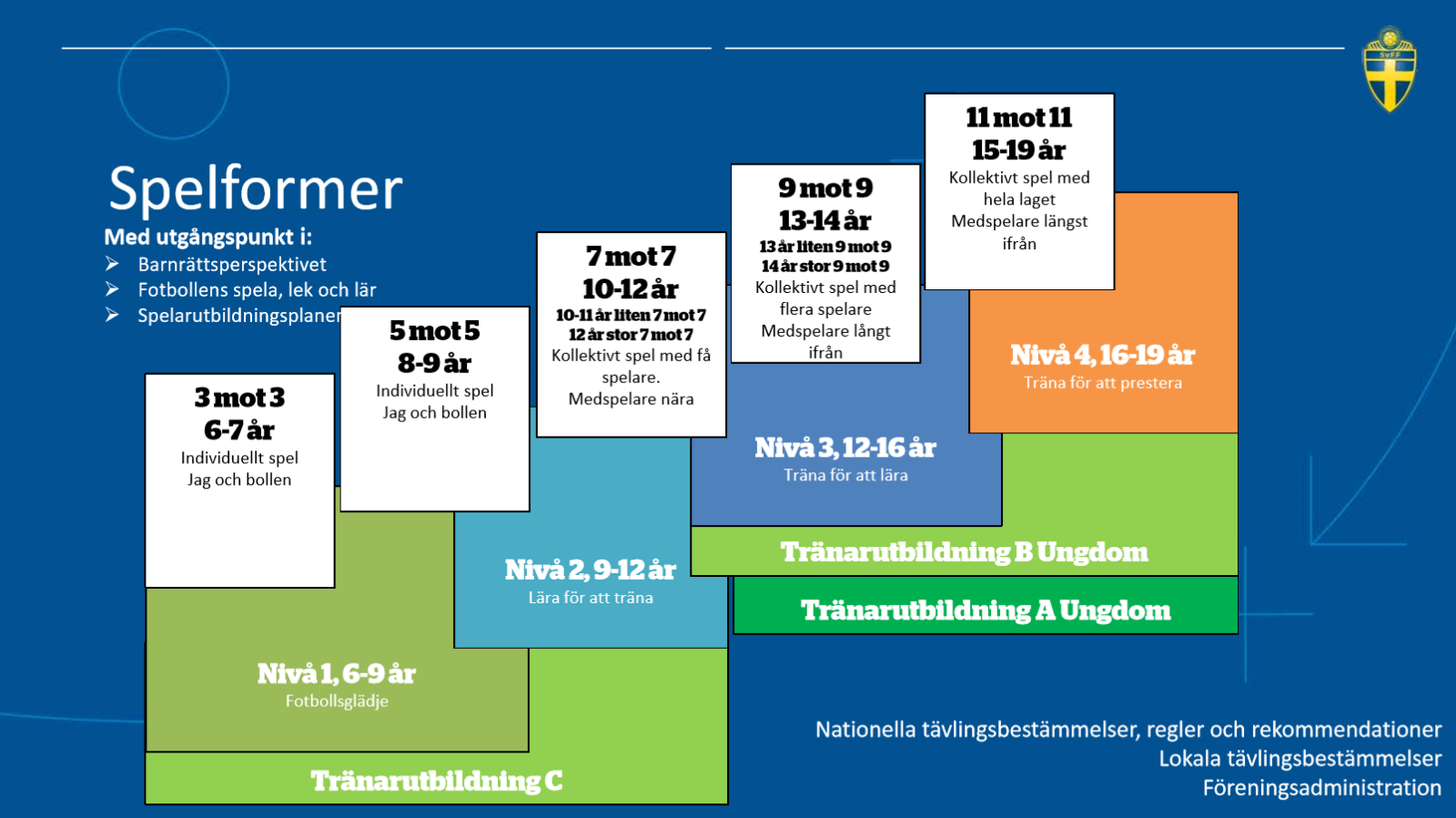 Spelformen 11 mot 11
Slätta SK - Svff
Nytt:
Större plan
Större mål 
2 x 40 minuter
Rekommenderat antal avbytare i en match är tre till fyra. 
Tips från Svff:
Spelarna bör fortsätta att träna på alla färdigheter, men en viss del av träningen kan ägnas åt att förstärka en styrka eller förbättra en svaghet.
Alla spelare i matchtruppen spelar minst halva speltiden.
Det är viktigt att alla spelare får samma möjligheter och får spela lika mycket. Viktigt att alla spelare får vara aktiva och spela mycket under matcherna. 
Alla spelare erbjuds matchspel, men intresse och utveckling kan påverka i vilket av föreningens lag de spelar.
Det rekommenderas att ingen spelare deltar i mer än 1,5 match per vecka i snitt under säsongen. Att spela för många matcher kan leda till överbelastningsskador, minskad långsiktig motivation och mindre tid för både allsidig och specifik träning.
Förhållningssätt mellan spelare
Under träning (spelarnas egna kommentarer 2018!)
Vi hejar på varandra när man kommer
Vara öppen och inbjudande, alla tränar med alla, släpp grupperingar
Hjälpa varandra och förklara om någon inte förstått övningen
Vi spelar i ett lag och slår t ex passningar till alla
Alltid vara schysst mot andra, även när en är trött och grinig
Stötta varandra när vissa övningar är svåra
Peppa, inte klaga, ge tips till varandra
Vara snäll, behandla alla med respekt
Sprid positiv energi
Berömma varandra, inte prata skit bakom ryggen på andra
Ha kul, vara kompis med alla
Göra sitt bästa på träningen
Förhållningssätt mellan spelare
Matcher
Vi hejar på varandra när man kommer till matchen
Vi spelar i ett lag och slår t ex passningar till alla
Alltid vara schysst mot andra, även när en är trött och grinig
Stötta varandra även när matchen inte går bra
Peppa, inte klaga, ge tips till varandra
Vara snäll, behandla alla med respekt
Sprid positiv energi
Berömma varandra, inte prata skit bakom ryggen på andra
Göra sitt bästa på matchen, alltid lär man sig något
Förhållningssätt mellan spelare
Utanför fotbollen
Vi hejar på varandra
Ha kul tillsammans – var stolta över att ni spelar i samma lag
Behandla alla med respekt
Sprid positiv energi
Alla får vara med på F05/06 sociala medier !
Kick-off 24-25 April
Mer information kommer senare
Träning
Inomhusträning på fredagar sedan slutet på November - avslutad
Utomhusträning startar 2020-03-18, tillsvidare gäller

Träning måndagar 	19.00 - 20.30
Träning onsdagar 		19.30 - 21.00
Träning söndagar 		13.30 - 15.00
Förmodligen ändras dessa framåt Maj

Det ska vara 100% fokus på övningarna vi gör (och även på instruktionerna)
Det skall vara 100% fokus när tränarna ger information
Önskvärt med hög träningsnärvaro!
Spelarna skall skriva i laget.se/gästboken eller sms:a en tränare att de inte kan komma, då vet vi hur många som kommer på träningen
Seriespel och matcher
Notera att det för tillfället inte är beslutat om och när seriespel skall genomföras!
Vi har anmält tre lag till seriespel
F15 Elit (11-11)
division 2 (11-11)
Division 3 ( stor 9-9)
Viktigt med hög närvaro på matcherna
Viktigt! Skall vi ha tre lag så behövs fler målvakter, vi räknar med frivilliga som då får spela fler matcher! Peppa spelarna att pröva på!
Samåkning uppmuntras. Man skall inte tacka nej för att man saknar skjuts, då gör vi allt för att lösa det!
Vi har inte bestämt hur vi matchar de olika lagen, något vi får återkomma till.
Matchschema
Osäkert när serien börjar, förhoppningsvis i Maj
Totalt 33 matcher, alla spelare blir kallade till lika många matcher
Kallelser
Kallelser till matcher en-två veckor före match
Det är färre matcher i år men det kan komma möjligheter att dubblera
Kul att många vill kolla på andras matcher: Tänk på att inte sitta på spelarbänken eller störa spelarna. Däremot peppa och fylla vattenflaskor är toppen.
Cuper och distriktslag
Cupansvarig Flygfyren Cup: Michael Bridgeman
Flygfyren Cup 31 juli -2 augusti (vi är anmälda, osäkert om det blir av)
2 stycken 11-11 lag anmälda
Avgifter: 1.470 kronor/spelare (väljer ni egen transport till Norrtälje så är avgiften 1.120 kronor)
Swisha med texten F05/06 2020 cup samt namnet på spelaren
Avgiften skall swishas senast 27 April
Swishnummer till Slätta SK är: 123 041 64 38
Miljönären Cup (vi deltar om den blir av)
F05 
F06
Distriktslags matcher (F05) (vi deltar om den blir av)
X antal matcher
Y antal uttagna
Uppgifter till föräldrar
Alla föräldrar:
Hjälpa till och ställa upp vid hemmamatcher efter behov, gör alla lite så blir det inte mycket per person
Kontaktförälder är ansvarig för (1-2 kontaktföräldrar/lag) 
Kontaktansvarig: Joakim Lindblad (Li-Mings pappa) och Åsa Forsberg (Elsas mamma)
Ansvariga för förberedelser för de arrangemang inom föreningen som laget deltar i t ex 
Hemmamatcher: Kona upp planen, bollar och bänkar till båda lagen, i samråd med domaren besluta om behov av linjedomare
föräldraengagemang (tex aktivitet i samband med match)
att föräldrar uppträder som fina supporters och hejar positivt på sitt lag
Säljansvarig är ansvarig för (1-2 säljansvariga/lag) 
Säljansvarig: Torbjörn Olofsson. Johan Widmark (Emma och Mollys pappa) och Sofia Larsson (Nellies pappa) hjälper till
att organisera lagets eventuella egna försäljning 
redovisa lagets intäkter och uttag ur lagkassan till kansliet?
Ansvarig för Ravelli 
Sälj kravet är sänkt från 4 till 3 paket per spelare
Det går att köpa sig fri, 250:- per spelare, meddelas säljansvarig i respektive lag senast 15 maj 
Säljperioden är 1 april till 15 maj

Ansvarig för kiosk bemanning
Diverse
18 April – träningsmatch mot Sollerön?
Öppen träning F06: 7/5 och 6/6. F05: ej bestämt ännu
Domarkurs F06 inställt tom April, förmodligen även maj
Mobilförbud under träning, matcher och cuper (lägg undan mobilen)
Läs gärna Föreningspolicyn och Spelarutbildningsplanen på 
Slätta SK´s Laget.se sida. Finns under dokument/ Stadgar & Policy och Spelarutbildning